National Academies of Sciences, Engineering, and Medicine“Alternatives for the Demilitarization of Conventional Munitions”
Ken Shuster – August  22, 2017
U.S. Environmental Protection Agency
Office of Resource Conservation and Recovery
1
Outline
OB/OD Background/History
OB/OD Universe
Status
RCRA Permit Procedures
RCRA OB/OD Permit Conditions
Status of EPA Projects Underway:
OB/OD Contamination
OB/OD Corrective Action/Clean Closure Procedures, Successes; Clean-up Costs
Alternatives to OB/OD
2
Background of Open Burning and Open Detonation (OB/OD) under RCRA
1978 EPA proposed to ban all open burning of hazardous waste
Public comments (including DOD and private sector): Need to allow OB/OD of energetic wastes in cases where there are no safe alternatives
1980 Final Rule: OB/OD of all hazardous waste is prohibited, except for explosives/propellants when there are no safe alternatives or it is an emergency
This OB/OD exemption for energetics was considered temporary pending development of alternative technologies (preamble to final rule)
3
OB/OD RCRA Universe
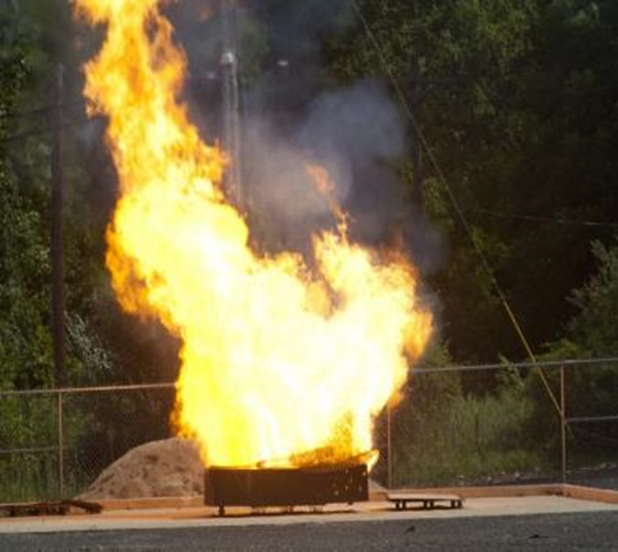 OB/OD Universe
182 RCRA OB/OD sites:
57% closed (104)
33% active (60) (53 active and 7 interim status)
10% inactive (18)
54 Superfund OB/OD NPL sites (includes some RCRA)
Lots of OB/OD outside this universe
Range cleanup
Training
Emergencies
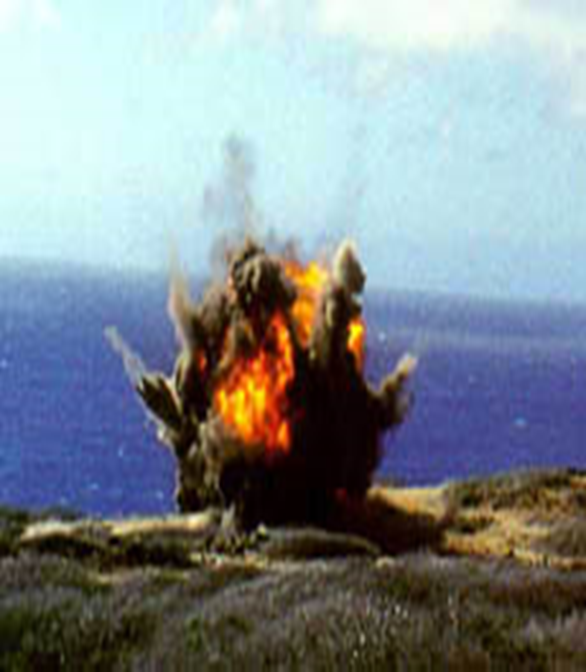 4
OB/OD Facilities, by Ownership
5
OB/OD Universe (cont)
OB/OD Functions
OB/OD Tons Treated 2005-2013
Demilitarization
Manufacturing
Research & Development

Range Cleanup
Emergencies
Training

OB
OD
6
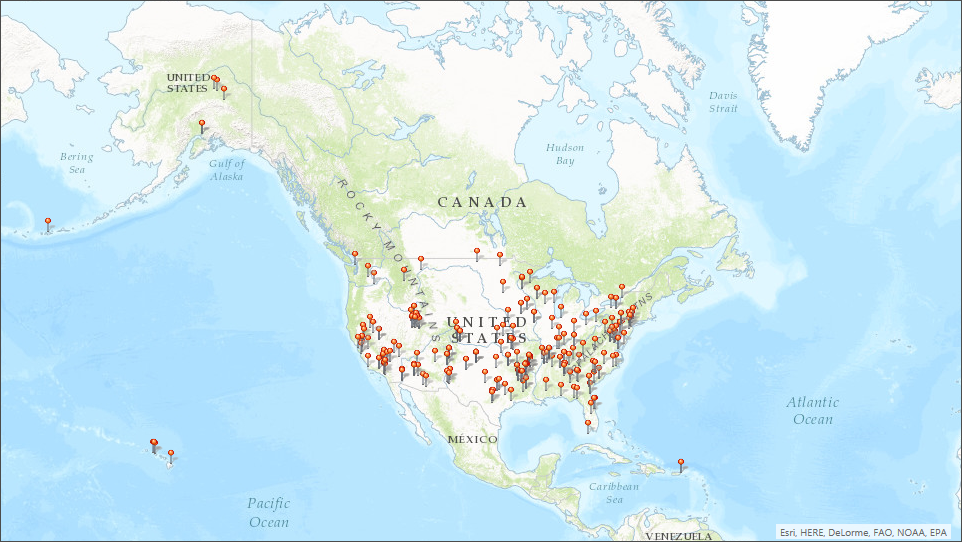 All Open Burning/Open Detonation Facilities
7
RCRA and Superfund Facilities
8
Operating Status of OB/OD    Facilities
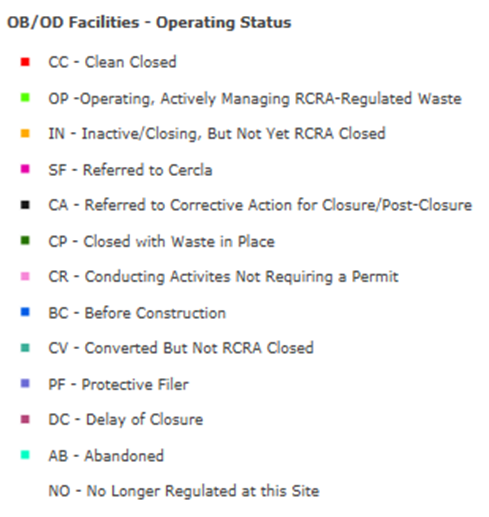 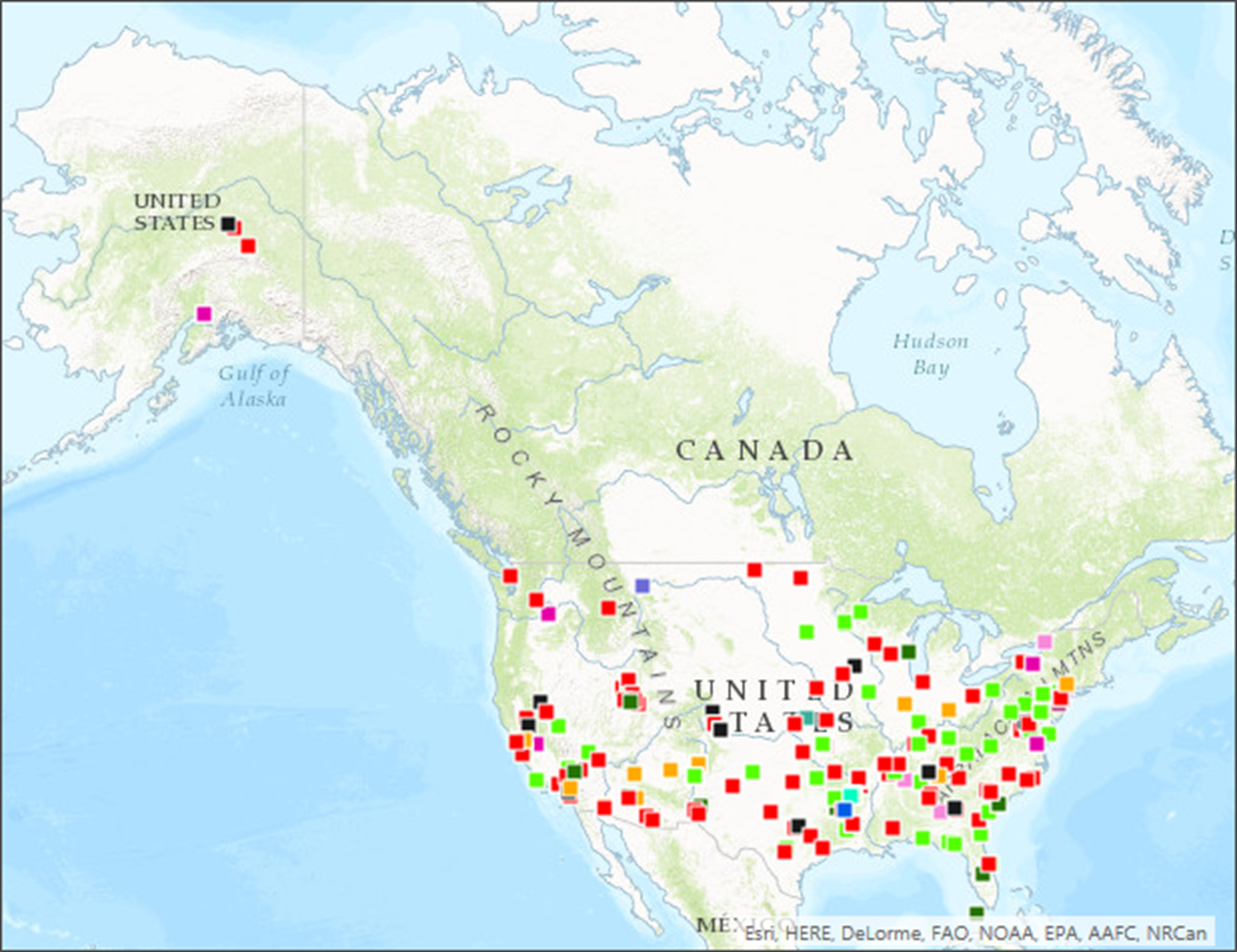 9
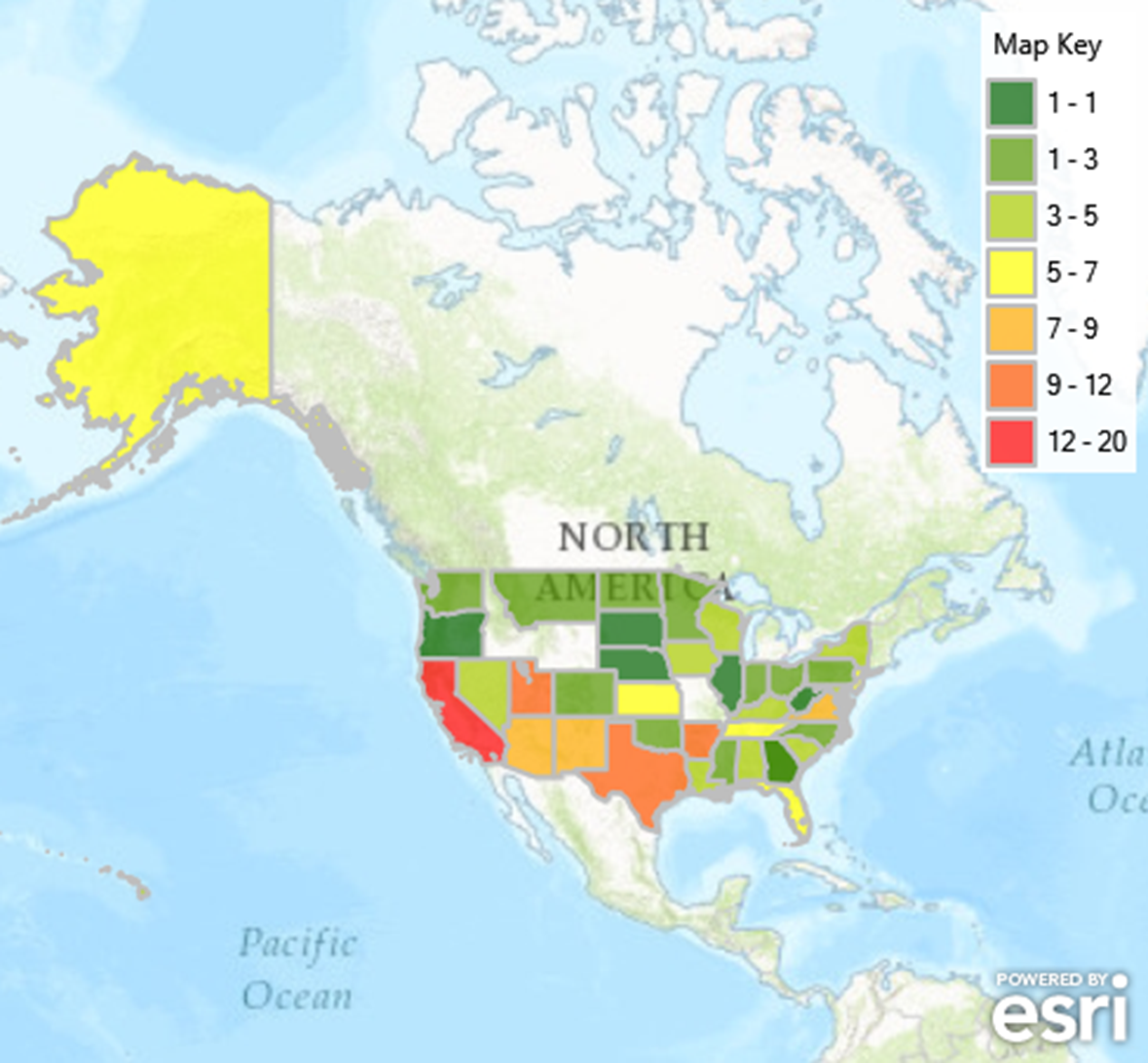 State Aggregate of OB/OD Facilities
10
What is a Resource Conservation and Recovery Act (RCRA) Permit?
RCRA Permits are built from a standard foundation of RCRA regulatory requirements, then customized per facility.
The foundation requirements are 40 CFR Parts 260 to 270.
Authorizing/empowering the state equivalent requirements, 40 CFR Part 271. 
States can become authorized to implement the RCRA program and thus states typically issue RCRA permits.
The Permit Writer must ensure that:
A permit is consistent with the regulatory requirements.
A permit identifies what is regulated, approves the facilities’ chosen or modified regulatory controls (e.g., design, monitoring),  and speaks to how regulatory compliance will be measured. 
A permit is not issued if the application or results of inspection demonstrate noncompliance or has conflicting information.
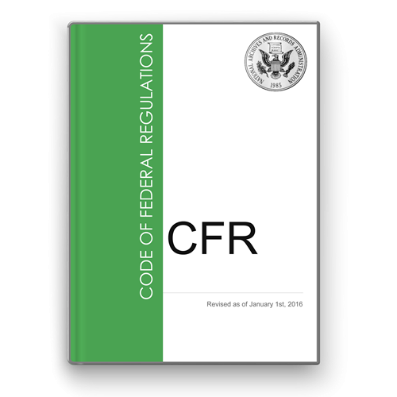 11
What is a RCRA Permit?
The Permit establishes a detailed specification of parameters established to measure compliance (e.g., the remedy to be constructed, groundwater cleanup standard to be met).
The Permit includes Schedules of Compliance to complete specified documentation to be submitted, construction, investigations, and other remedy decisions or work.
The Permit may also impose unique “Omnibus Authority” conditions.
Section 3005(c)(3) of RCRA, referred to as the “Omnibus Authority,” requires that each RCRA permit contain terms and conditions as the Administrator or State Director determines necessary to protect human health and the environment. This provision, codified at 40 CFR 270.32(b)(2), and its associated information requirement at 40 CFR 270.10(k), gives permit writers the authority to impose permit conditions in addition to applicable permit standards found in 40 CFR 264, if needed for the permit to be protective.
12
Who Needs a RCRA Permit?
RCRA requires a permit for the treatment, storage, and disposal of any hazardous waste identified or listed in 40 CFR Part 261.
Owners or operators of facilities that treat, store, or dispose of hazardous waste must obtain an operating permit under Subtitle C of RCRA.
Treatment, storage, or disposal facilities (TSDFs) in existence on or before November 19, 1980, operate under interim status until a final permit decision is made.
New TSDFs (i.e., those that were not in operation on or                         before November 19, 1980) are ineligible for interim                             status and must receive a RCRA permit before                               construction can commence.
13
RCRA Permitting Process Flow Diagram
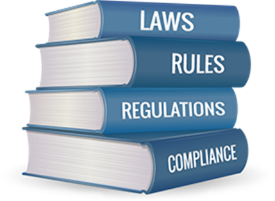 Applicant holds informal meeting with the public prior to permit application
FINAL PERMIT DECISION
Applicant submits Part A and Part B permit applications
Permitting agency announces
decision and issues Record of Decision explaining decision
Permitting agency announces receipt of permit application, makes application available for public review and comment, and reviews application to verify completeness
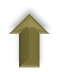 If application is incomplete, 
the permitting authority issues a Notice of Deficiency (NOD) directing correction and completion
If application is complete, 
the permitting authority notifies permittee of application’s completeness
Public has 45 days to comment on the decision; public can request hearing
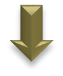 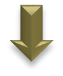 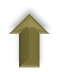 If decision to issue permit, permitting authority issues an application complete determination and drafts permit
If decision to deny permit, permitting authority issues notice of intent to deny
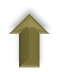 Permitting agency evaluates whether permit satisfies technical requirements and makes preliminary decision to issue or deny the permit
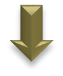 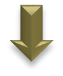 14
RCRA Permit Conditions
All RCRA permits generally have conditions that address the following:
General facility standards (e.g., waste analysis, security, inspections, training, requirements for ignitable-reactive-incompatible wastes, location standards)
Preparedness/prevention
Contingency plan and emergency procedures
Recordkeeping/reporting
Corrective action/site remediation of contaminated media
15
RCRA Permit Conditions
General permit conditions applicable to all permits (continued)
Closure/post closure
Financial assurance
Use and management of tanks/containers
Many other requirements based on the specific operations and design of the facility
16
Types of OB/OD RCRA Permit Conditions
Treatment operations such as OB/OD that do not have specific regulatory design/operation requirements must be permitted pursuant to 40 CFR 264, Subpart X requirements.

Subpart X stipulates that permits for these “miscellaneous units” must contain terms and provisions as necessary to protect human health and the environment.
17
Types of OB/OD RCRA Permit Conditions
This includes permit conditions that generally cover requirements applicable to:
Treatment unit design, operation, and monitoring 
Prevention of releases to ground, surface water and air that pose unacceptable risk
Responses to releases of hazardous waste or hazardous constituents
OB/OD permit limits differ and are site-specific 
However, all permits must ensure protection of human health and the environment
18
Types of OB/OD RCRA Permit Conditions
Example OB/OD operating conditions from permits – each permit will not necessarily include all these requirements

Waste restrictions (e.g. energetic/reactive waste only,   on-site generated waste only)
Daily/annual/event limits on amount OB/OD’d
Some have waste concentration limits
Days/hours of operation restrictions
# of days per week, during daylight hours only
Weather condition restrictions
Wind speed, rain forecast, lightening, etc.
Some prohibit operations on O3 action days
19
Types of OB/OD RCRA Permit Conditions
Example OB/OD operating conditions from permits – each permit will not necessarily include all these requirements

Fire hazard managers required on scene
Periodic soil, groundwater monitoring
Requirements specific to risk thresholds
Operations shall not cause carcinogenic risk of 1X10-6  to be exceeded offsite
Operations shall not cause non-carcinogenic chronic hazard index of 1.0 to be exceeded offsite
Some permits require periodic assessments of the info used to model pollutant transport and risk, including emission factors and appropriateness of risk determination assumptions
20
Types of OB/OD RCRA Permit Conditions
Example OB/OD operating conditions from permits – each permit will not necessarily include all these requirements

Notification requirements, access restrictions
Siren, clearing nearby river of boaters, etc.
Signs, gates, surveillance teams
Public complaint procedures
Clearing dry grass, leaves, and other combustibles
Water run on/off controls (stormwater control)
Pre and post burn/detonation inspections
Spilled waste management requirements
21
Types of OB/OD RCRA Permit Conditions
Example OB/OD operating conditions from permits – each permit will not necessarily include all these requirements

Example operating conditions specific to Open Detonation
Management/retrieval of kickout
Munition burial depth prior to detonation
Noise restrictions
Waste transport requirements
Donor charge requirements
Unit maintenance (e.g., wetting)
Minimum protective distances
22
Types of OB/OD RCRA Permit Conditions
Example operating conditions specific to OB
Burn pad design (height, refractory design, precipitation covers, waste kept below critical height to prevent detonation)
Hazardous waste shall not be used as burn pan accelerants
Burn box shall remain closed when waste is not being burned/treated

Some permits require periodic assessments of the 
availability of alternatives to OB/OD
23
EPA Projects Examining OB/OD
Contamination at OB/OD sites

Corrective action, clean closure procedures, metrics, and successes, and associated costs

Alternatives to OB/OD
24
EPA Projects - Contamination
25
Contamination Observedat OB/OD Sites
It is difficult to parse out contamination from current OB/OD operations from historical contamination.
Soils													Exceedances of 														Residential 															Screening levels
RDX [5.6 mg/kg EPA residual screening level]
Chemtronics, Inc.				290 mg/kg			  52X
Camp Minden (LA AAP) 			100mg/kg
TNT [19 mg/kg EPA residential screening level]
Umatilla Army Depot, OR		36,045 mg/kg		     		1897X
Chemtronics, Inc.				280 mg/kg
Perchlorate  [15 µg/L]
Redstone Arsenal 			106,000 µg/kg		        	7067X
(Army/NASA)

Worst concentrations tend to be close in and further out.
26
Contamination Observed at OB/OD Sites
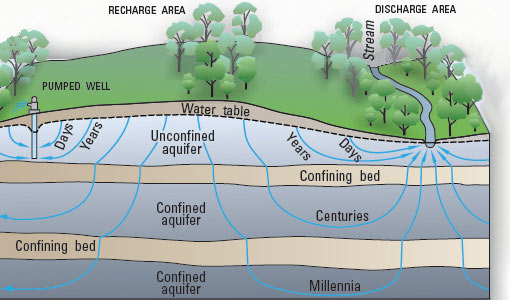 Groundwater											    Exceedances of 															    Groundwater															   Quality Standards
RDX  [2 µg/L]
Bangor Ordnance Disposal (Navy)		10,000 µg/L		        5,000X
Nebraska Ordnance Plant			534 µg/L
Mass Military Reservation		370 µg/L, 7300 ft plume
Dahlgren Naval Warfare Center		127 µg/L
Redstone Arsenal (Army/NASA)		96 µg/L
TNT  [2 µg/L]
Banger Ordnance Disposal (Navy)		40 µg/L (stormwater)	       20X
Nebraska Ordnance Plant				39 µg/L
Perchlorate  [15 µg/L]
Mass Military Reservation 		500 µg/L, 10,000 ft plume	33X
27
EPA Projects – Corrective Action,Clean Closure, Costs
28
Cleanup Costs for Sites Associated with OB/OD Facilities
29
EPA Projects - Alternatives
30
Alternative Technologies Project
Assessing alternative technologies that may be used in place of OB/OD

Parameters of assessment include:
Technology type with applicable subcategorizations ;
Type of waste and constituents the technology is designed for  (e.g., bulk energetics including: tetrytol, M28 propellant, M8 propellant, or fireworks, flares, etc.);
The scale with which the technology has been used  
     (e.g., bench, pilot, full-scale use);
Throughput capability (e.g., pounds per hour);
Whether the technology requires pre-treatment and/or post-treatment technologies;
Output associated with technology                                                  (e.g., air emissions, hazardous or solid waste, wastewater);
31
Alternative Technologies Project
Parameters (continued)

Whether or not approved for use by the Department of Defense Explosives Safety Board (DDESB);
The manufacturer of the technology including contact information; 
Cost to purchase, install, and operate the treatment unit;
Where the technology is or has been used and the type of waste treated;
Ability to treat: thin-walled; thick-walled; bulk items
Ability to treat unarmed v. armed munitions


Most importantly, the focus is the waste stream to be treated so that we can determine which technology type(s) are suitable.
32
Examples of Alternative Technologies
Case Disassembly
	1) Reverse Assembly
Manual
b)  Robotic
II. Case Penetration and Energetic Removal
	2) Fluid Jet Cutting
		a) With or w/o abrasives
		b) Various fluids (e.g., water, ammonia)
	3) Cryogenic
		a) Liquid nitrogen cryofracturing
		b) Dry ice (CO2) blasting at supersonic velocity
33
Examples of Alternative Technologies
Case Penetration and Energetic Removal (cont.)
	4) Laser Cutting
		a) Ultra short laser pulses (Femtosecond) with no heat
	5) Acid Digestion
		a) Nitric acid
	6) Removal by Melting
		a) Autoclave meltout
		b) Microwave meltout
	7) Fluid Shredding or Drilling
	8) Ultrasonic separation in fluids
	9) Vacuum Infusion

Note: Fluids include water, ammonia, solvents (Methylene chloride, methyl alcohol, acetone, toluene), carbon dioxide, nitric acid.
34
Examples of Alternative Technologies
III. Destruction
	10) Controlled Detonation Chambers
		a) Stationary or mobile treatment units (MTUs)
	11) Thermal
a) Direct flame (contained burn, incinerator, rotary kiln, car-bottom furnace, flashing furnace)
b) Indirect/external heat (microwave, fluidized bed, rotary thermal tube, plasm arc, hot gas decontamination)
	12) Chemical
a) Base hydrolysis, neutralization, supercritical water oxidation, wet air oxidation, electro-chemical oxidation, peroxydisulfate oxidation, oxidation with sulfur (Adams process)
	13) Biological
35
Alternative Technologies Permitted* and/or Deployed
36
DDESB Approved Technologies
Source: https://www.epa.gov/sites/production/files/2015-03/documents/9545931.pdf
37
Conclusions:
38
Explosive Disposal Alternatives Team
39
Contact Information:
Ken Shuster/Sasha Gerhard
U.S. EPA Headquarters
Arlington, VA

Shuster.Kenneth@epa.gov 
703-308-8759

Gerhard.Sasha@epa.gov
703-879-8501
40